THE LIFE OF CHRIST
PART 53
John 8:12 Then Jesus spoke to them again, saying, "I am the light of the world. He who follows Me shall not walk in darkness, but have the light of life."  13 The Pharisees therefore said to Him, "You bear witness of Yourself; Your witness is not true."  14 Jesus answered and said to them, "Even if I bear witness of Myself, My witness is true, for I know where I came from and where I am going; but you do not know where I come from and where I am going.  15 "You judge according to the flesh; I judge no one.  16 "And yet if I do judge, My judgment is true; for I am not alone, but I am with the Father who sent Me.
17 "It is also written in your law that the testimony of two men is true.  18 "I am One who bears witness of Myself, and the Father who sent Me bears witness of Me."  19 Then they said to Him, "Where is Your Father?" Jesus answered, "You know neither Me nor My Father. If you had known Me, you would have known My Father also."  20 These words Jesus spoke in the treasury, as He taught in the temple; and no one laid hands on Him, for His hour had not yet come.
God was considered the light in the Old Testament (Ps. 27:1; Isa. 60:19), and there are several prophecies that teach that God would provide a light for the Gentiles, which would happen through Jesus (Isa. 49:6; 42:6; Mal. 4:2). John calls Jesus the light of the world in (Jn. 1:6-9). Jesus teaches us that we are supposed to be a light for the world as well (Mat. 5:14), but we are only a reflection of the true light found in Jesus.
“If I bear witness of Myself, My witness is not true (Jn. 5:31).”
“And if anyone hears My words and does not believe, I do not judge him; for I did not come to judge the world but to save the world. "He who rejects Me, and does not receive My words, has that which judges him -- the word that I have spoken will judge him in the last day” (Jn. 12:47-48).
God spoke out from heaven and proclaimed that Jesus was His Son (Mt. 3:17; 17:5; Jn. 12:28-30), which is why Jesus told them if they knew Him, they would know His Father because He came from Him.
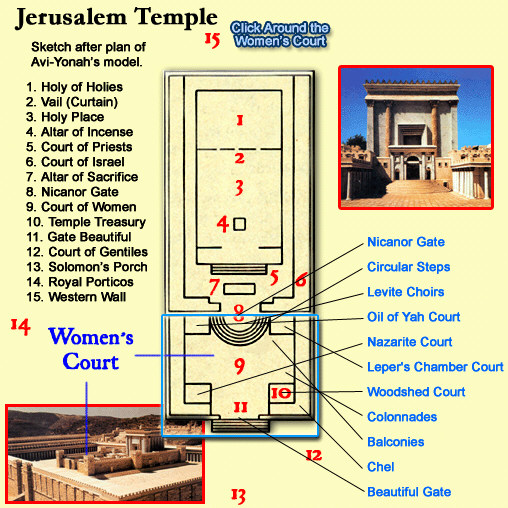 John 8:21 Then Jesus said to them again, "I am going away, and you will seek Me, and will die in your sin. Where I go you cannot come."  22 So the Jews said, "Will He kill Himself, because He says, 'Where I go you cannot come'?"  23 And He said to them, "You are from beneath; I am from above. You are of this world; I am not of this world.  24 "Therefore I said to you that you will die in your sins; for if you do not believe that I am He, you will die in your sins."
Most Bible versions add the word “he” or some other words after the phrase “I am”, but these words were added by the translators.
Jesus was saying they must believe that He is the I am, which literally means “to be”.
John 8:25 Then they said to Him, "Who are You?" And Jesus said to them, "Just what I have been saying to you from the beginning.  26 "I have many things to say and to judge concerning you, but He who sent Me is true; and I speak to the world those things which I heard from Him."  27 They did not understand that He spoke to them of the Father.
John 8:28 Then Jesus said to them, "When you lift up the Son of Man, then you will know that I am He, and that I do nothing of Myself; but as My Father taught Me, I speak these things.  29 "And He who sent Me is with Me. The Father has not left Me alone, for I always do those things that please Him."  30 As He spoke these words, many believed in Him.
Jesus shows His close connection with the Father by claiming:
 
Everything He said and did was taught to Him by the Father.
He was sent by the Father.
Everything He did was done to please the Father.
The Father is always with Him.
John 8:31 Then Jesus said to those Jews who believed Him, "If you abide in My word, you are My disciples indeed.  32 "And you shall know the truth, and the truth shall make you free."
 
The word “abide” means to “…remain, not to depart, to continue to be present …” (Strongs).
John 8:33 They answered Him, "We are Abraham's descendants, and have never been in bondage to anyone. How can you say, 'You will be made free'?"
John 8:34 Jesus answered them, "Most assuredly, I say to you, whoever commits sin is a slave of sin.  35 "And a slave does not abide in the house forever, but a son abides forever.  36 "Therefore if the Son makes you free, you shall be free indeed.
Burt Coffman quotes another possible implication of these verses from Hendriksen:
 
The old dispensation with its special privileges for Israel has ended. Abraham's true children will remain in his household (the new covenant) and enjoy its privileges permanently; but Abraham's slaves (think of Hagar) will be driven out.  Only a son enjoys freedom.  If therefore the Son of God will make them free, they will be free indeed” (Coffman’s Commentary on John).
John 8:37 " I know that you are Abraham's descendants, but you seek to kill Me, because My word has no place in you.  38 "I speak what I have seen with My Father, and you do what you have seen with your father."  39 They answered and said to Him, "Abraham is our father." Jesus said to them, "If you were Abraham's children, you would do the works of Abraham.  40 "But now you seek to kill Me, a Man who has told you the truth which I heard from God. Abraham did not do this.  41 "You do the deeds of your father." Then they said to Him, "We were not born of fornication; we have one Father -- God."
After a person believes (Jn. 3:16), repents (Lk. 13:3), and confesses Jesus as Lord (Rom. 10:9-10), God’s Word teaches that a person must be baptized to be put into Christ and to become the spiritual seed of Abraham (Gal. 3:27; Rom. 6:3).
J.W. McGarvey explains:
 
Perceiving that he spoke of spiritual parentage, and recognizing the fact that he had shattered their claim of spiritual derivation from Abraham, they fell back upon the citadel of Jewish confidence and pride -- spiritually they were begotten of God; they were not begotten of an idolatrous but of a godly stock.  Fornication is here used as the common symbol for idolatry -- Exo. 34:15,16; Hos. 1:2; 2:4 (McGarvey and Pendleton).
John 8:42 Jesus said to them, "If God were your Father, you would love Me, for I proceeded forth and came from God; nor have I come of Myself, but He sent Me.  43 "Why do you not understand My speech? Because you are not able to listen to My word.  44 "You are of your father the devil, and the desires of your father you want to do. He was a murderer from the beginning, and does not stand in the truth, because there is no truth in him. When he speaks a lie, he speaks from his own resources, for he is a liar and the father of it.  45 "But because I tell the truth, you do not believe Me.  46 "Which of you convicts Me of sin? And if I tell the truth, why do you not believe Me?  47 "He who is of God hears God's words; therefore you do not hear, because you are not of God."
John 8:48 Then the Jews answered and said to Him, "Do we not say rightly that You are a Samaritan and have a demon?"  49 Jesus answered, "I do not have a demon; but I honor My Father, and you dishonor Me.  50 "And I do not seek My own glory; there is One who seeks and judges.
John 8:51 "Most assuredly, I say to you, if anyone keeps My word he shall never see death."  52 Then the Jews said to Him, "Now we know that You have a demon! Abraham is dead, and the prophets; and You say, 'If anyone keeps My word he shall never taste death.'  53 "Are You greater than our father Abraham, who is dead? And the prophets are dead. Whom do You make Yourself out to be?"
John 8:54 Jesus answered, "If I honor Myself, My honor is nothing. It is My Father who honors Me, of whom you say that He is your God.  55 "Yet you have not known Him, but I know Him. And if I say, 'I do not know Him,' I shall be a liar like you; but I do know Him and keep His word.  56 "Your father Abraham rejoiced to see My day, and he saw it and was glad.“

He came to honor the Father and the Father honors Him (Mt.3:16-17; Jn. 12:27-28).
John 8:57 Then the Jews said to Him, "You are not yet fifty years old, and have You seen Abraham?"  58 Jesus said to them, "Most assuredly, I say to you, before Abraham was, I AM."  59 Then they took up stones to throw at Him; but Jesus hid Himself and went out of the temple, going through the midst of them, and so passed by.
Just as Jesus was claiming to be the “I AM,” this is the same thing we see the Angel of the Lord saying from the burning bush that Moses was talking to (Ex. 3:2-6). Also, we learn that the same statement made in Exodus 3:6 was made by the Angel of the Lord to Jacob (Compare Gen. 28:13-14 to 31:11-13).
The Angel of the Lord had three encounters with Abraham, but the most revealing was when Abraham took his son to sacrifice him at the request of God (Gen. 22). Even though Genesis 22:1-2 tells us that God requested that Abraham do this, notice what the following verses reveal:
 
Genesis 22:11 “But the Angel of the LORD called to him from heaven and said, "Abraham, Abraham!" So he said, "Here I am."  12 And He said, "Do not lay your hand on the lad, or do anything to him; for now I know that you fear God, since you have not withheld your son, your only son, from Me.”
Genesis 22:15 Then the Angel of the LORD called to Abraham a second time out of heaven,  16 and said: "By Myself I have sworn, says the LORD, because you have done this thing, and have not withheld your son, your only son --   17 "blessing I will bless you, and multiplying I will multiply your descendants as the stars of the heaven and as the sand which is on the seashore; and your descendants shall possess the gate of their enemies.  18 "In your seed all the nations of the earth shall be blessed, because you have obeyed My voice."
Hebrews 6:13 For when God made a promise to Abraham, because He could swear by no one greater, He swore by Himself,  14 saying, "Surely blessing I will bless you, and multiplying I will multiply you."